Progress in developing large-area high resolution photo-detectors  (LAPPD)
Henry Frisch
Enrico Fermi Institute, Univ. of Chicago
and HEPD, Argonne National Laboratory
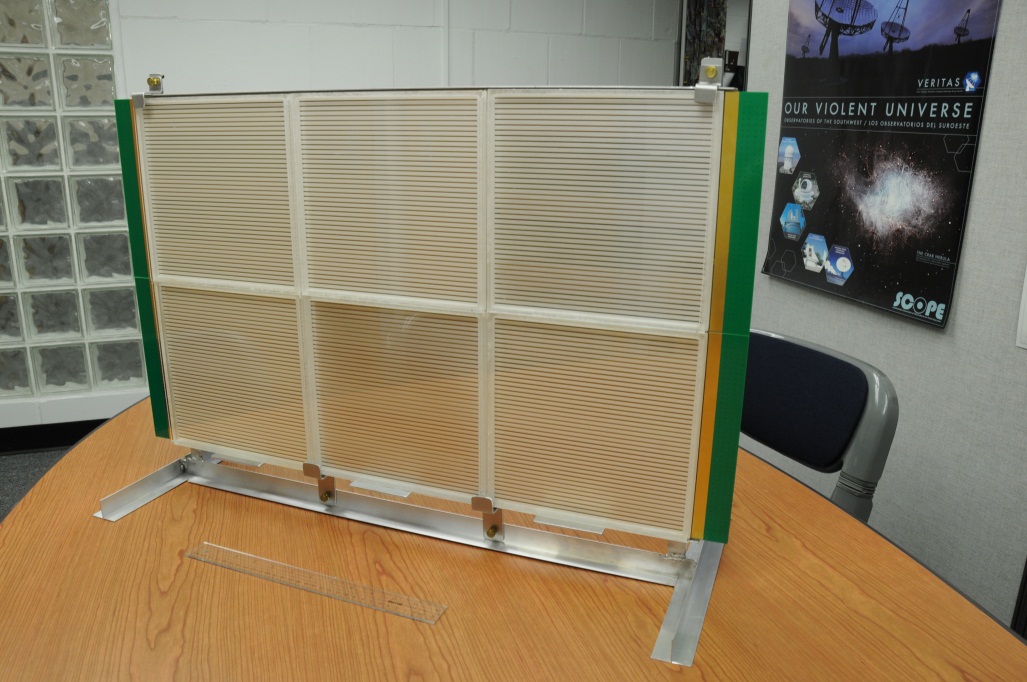 The 4 `Divisions’ of LAPPD
CV
CV
Hermetic Packaging
Electronics/Integration
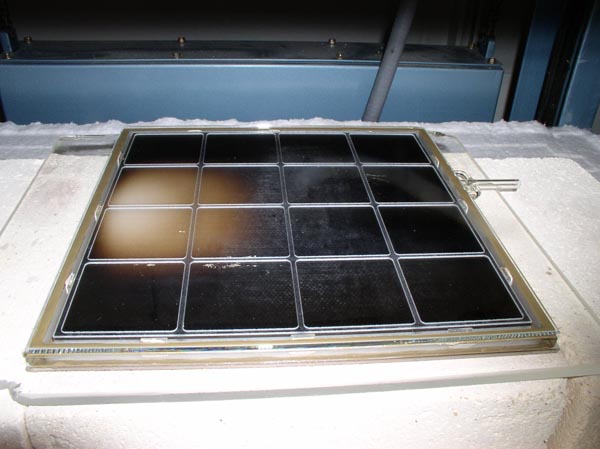 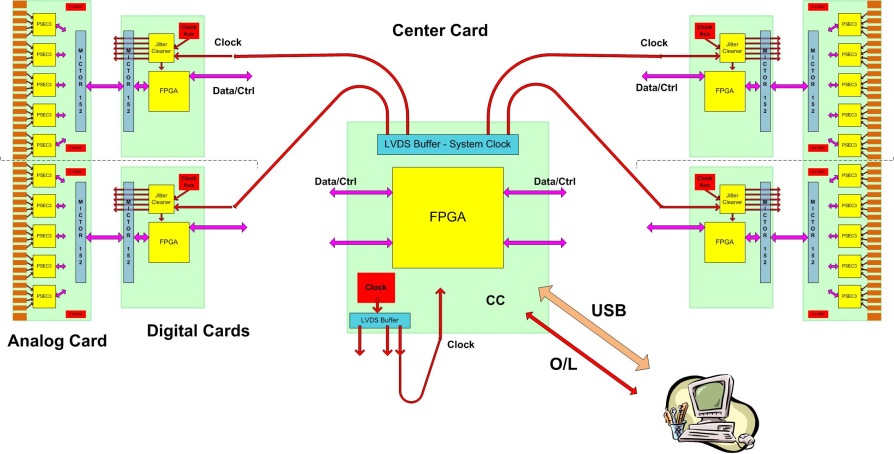 See  (hear) Eric Oberla’s talk
CV
CV
MicroChannel Plates
Photocathodes
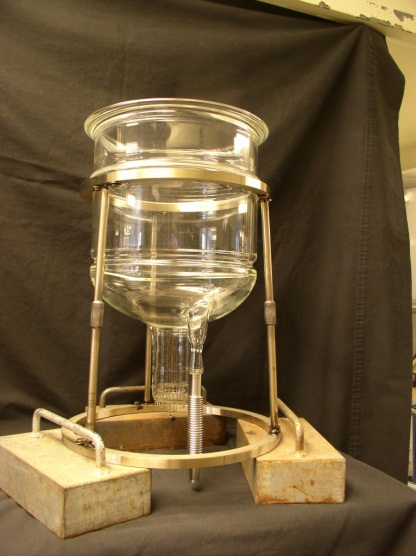 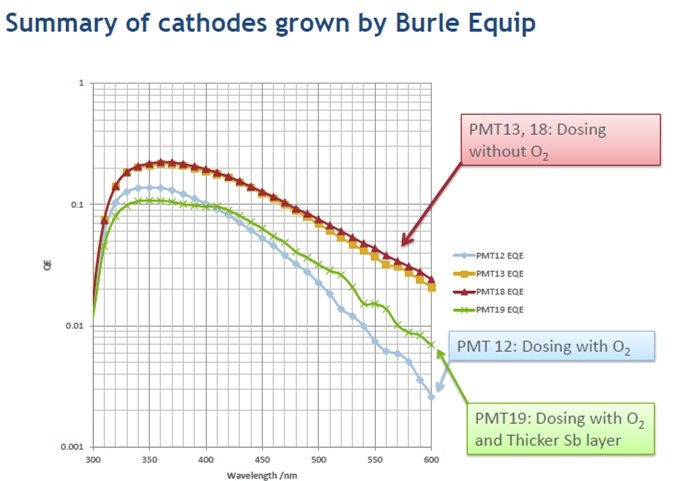 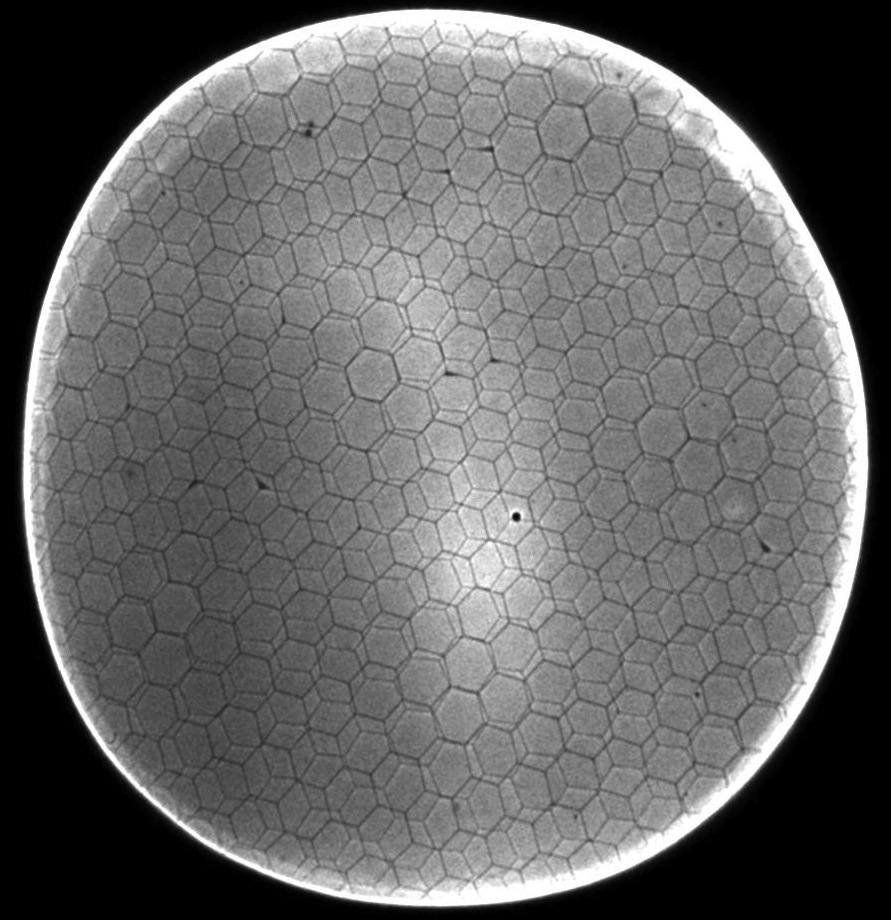 See  (hear) Klaus Attenkofer’s talk
2
10/8/2011
ANT11 Drexel U
The Large-Area Psec Photo-Detector Collaboration
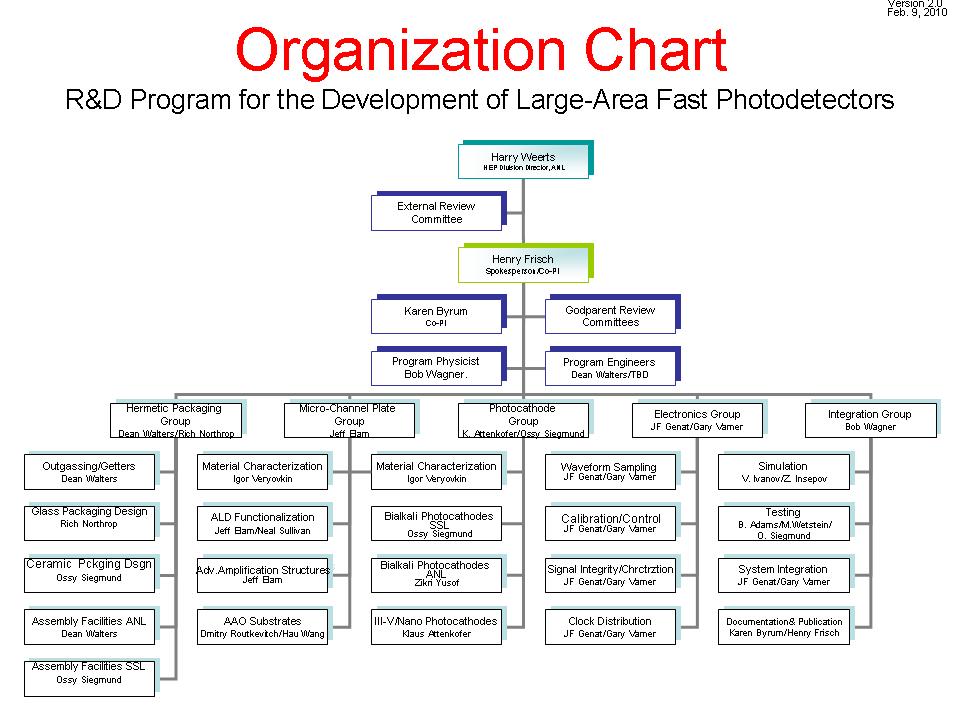 10/7/2011
3
ANT11 Drexel U
Parallel Efforts on Specific Applications
Non-proliferation
LLNL,ANL,UC
Mass Spec
Andy Davis, Mike Pellin, Eric Oberla
Neutrinos
(Matt, Mayly, Bob, John, ..; Zelimir)
PET
(UC/BSD, UCB, Lyon)
Collider
(UC, ANL,Saclay.
K->pnn
JPARC
.
Explicit strategy for  staying on task-
Multiple parallel cooperative efforts
LAPD Detector Development
Muon Cooling
Muons,Inc
(SBIR)
ANL,Arradiance,Chicago,Fermilab, Hawaii,Muons,Inc,SLAC,SSL/UCB, UIUC, Wash.  U
Drawing Not To Scale (!)
ANT11 audience
All these need work- naturally tend to lag the reality of the detector development
10/9/2011
4
Microchannel Plates-1
Incom Glass Substrates- Hard (untreated) glass
0.077” Multi
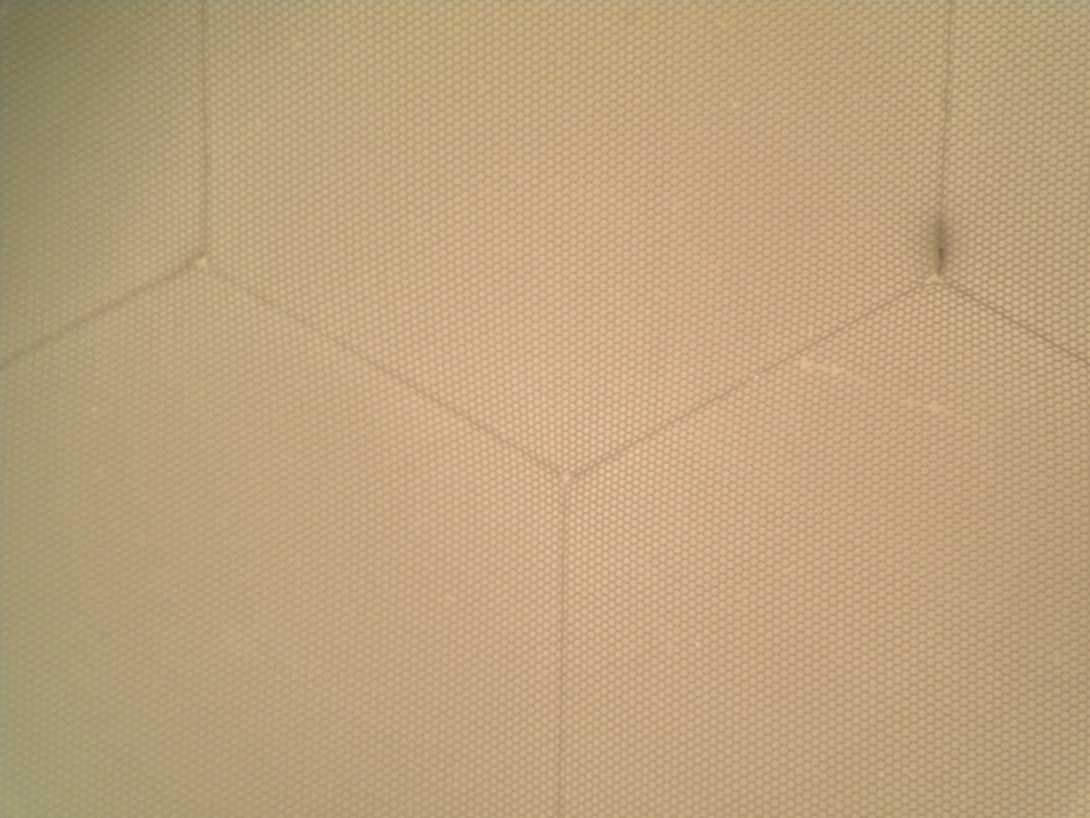 2 working formats:
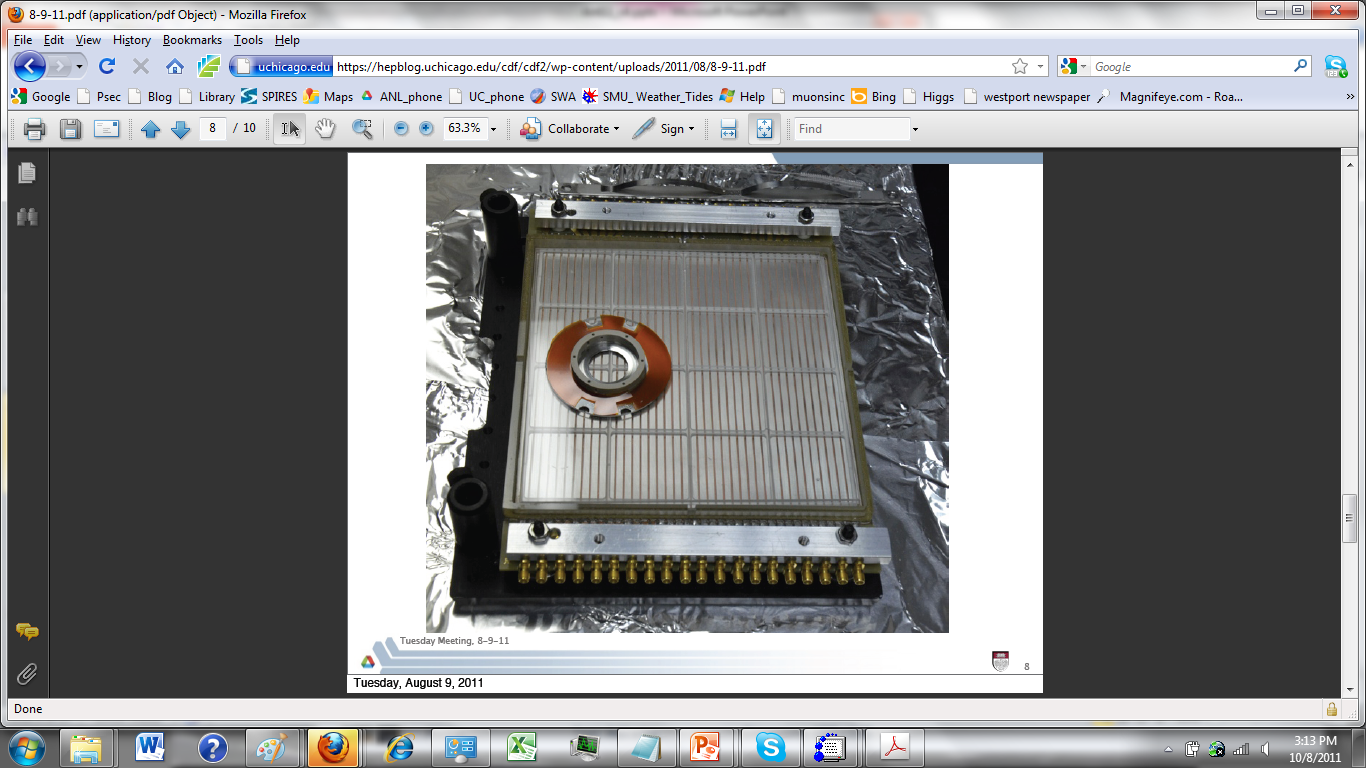 20-micron pores
Micro-photograph of the pore/multi structure
mm Disc 
(Development)
8”-square (the `Tile’)
10/9/2011
5
ANT11 Drexel U
Microchannel Plates-2
Argonne ALD  and test Facilities
In situ measurements of R (Anil)
Femto-second laser time/position measurements (Matt, Bernhard, Razib, Sasha)
33 mm development program
8” anode injection measurements
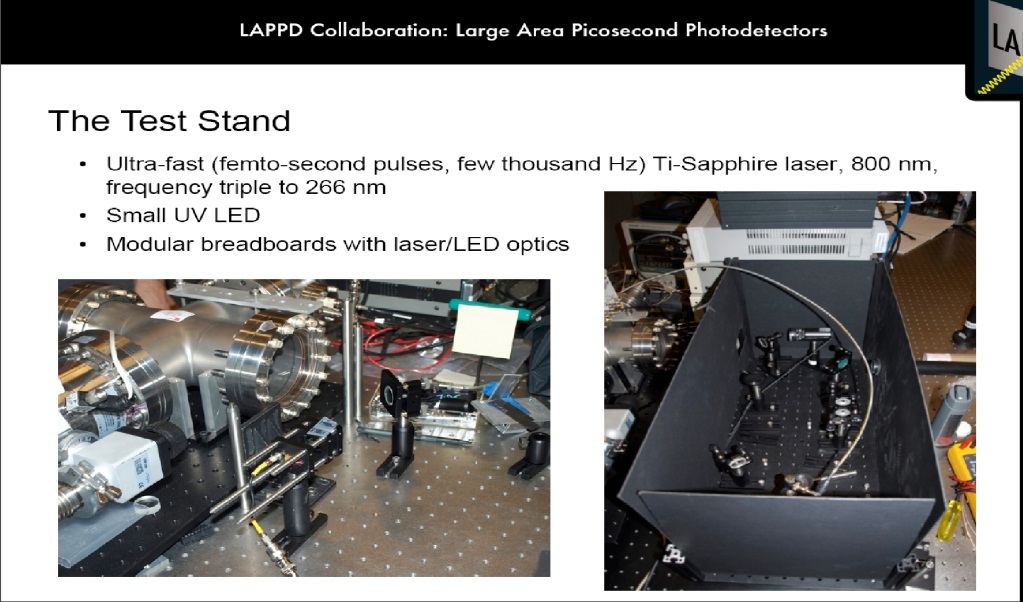 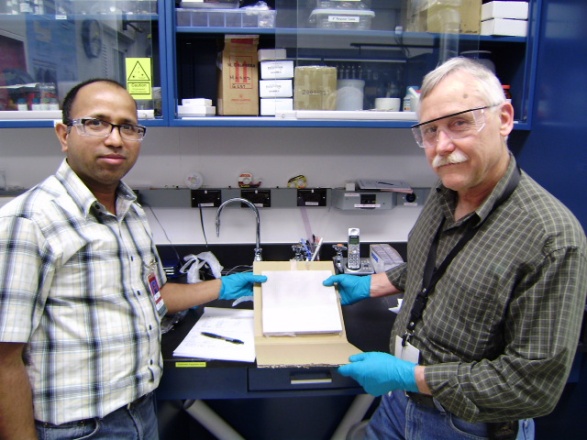 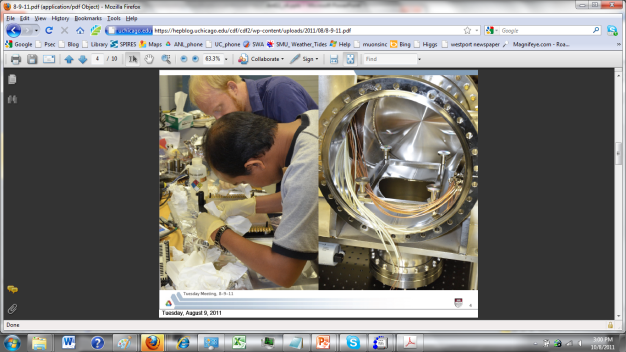 Anil Mani and Bob Wagner
10/9/2011
6Razib Obaid  and Matt Wetstein
Microchannel Plates-3
SSL (Berkeley) Test/Fab Facilities
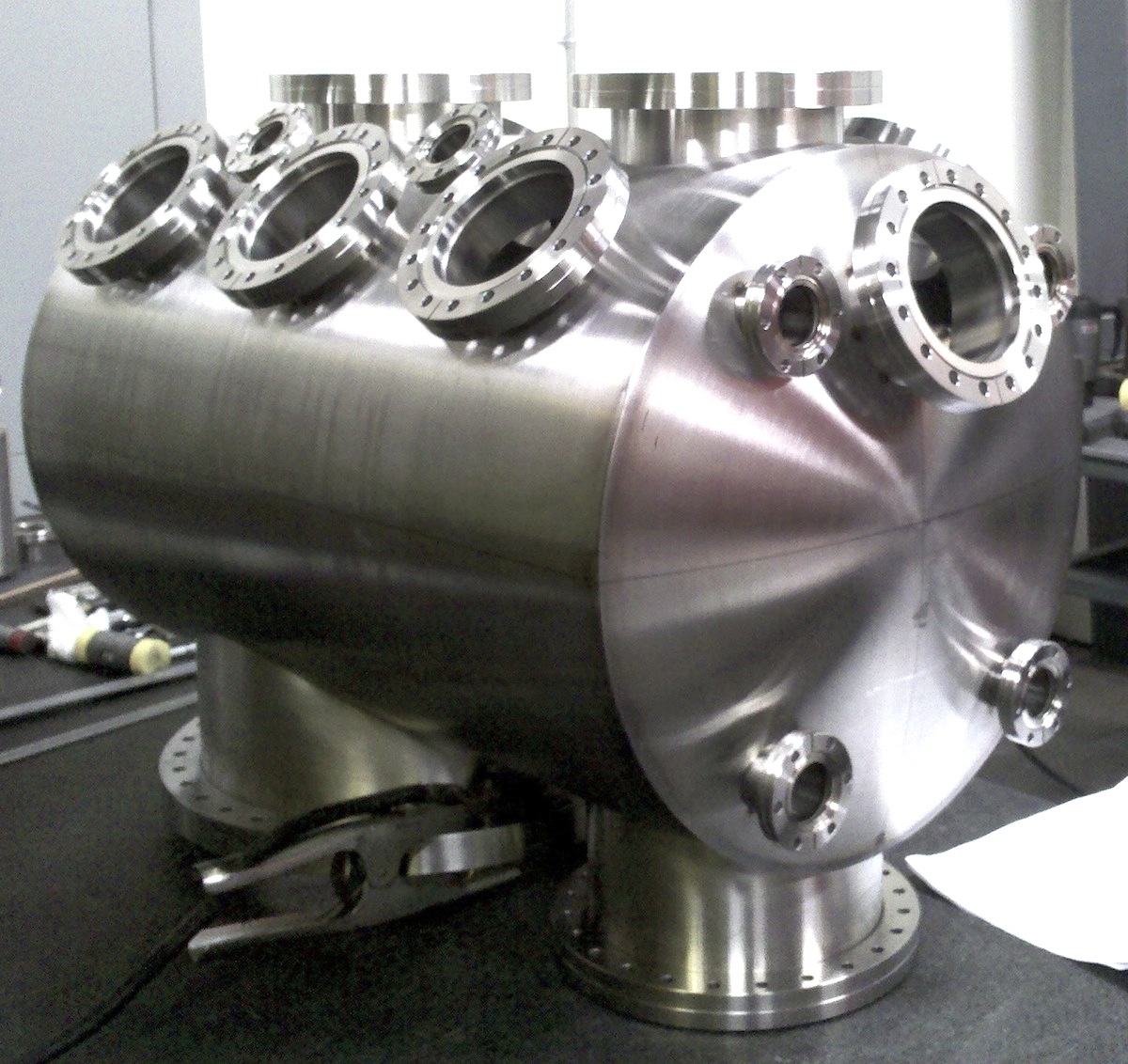 Ossy Siegmund, Jason McPhate, Sharon Jelenski, and Anton Tremsin-
 Decades of experience
(some of us have decades of inexperience?)
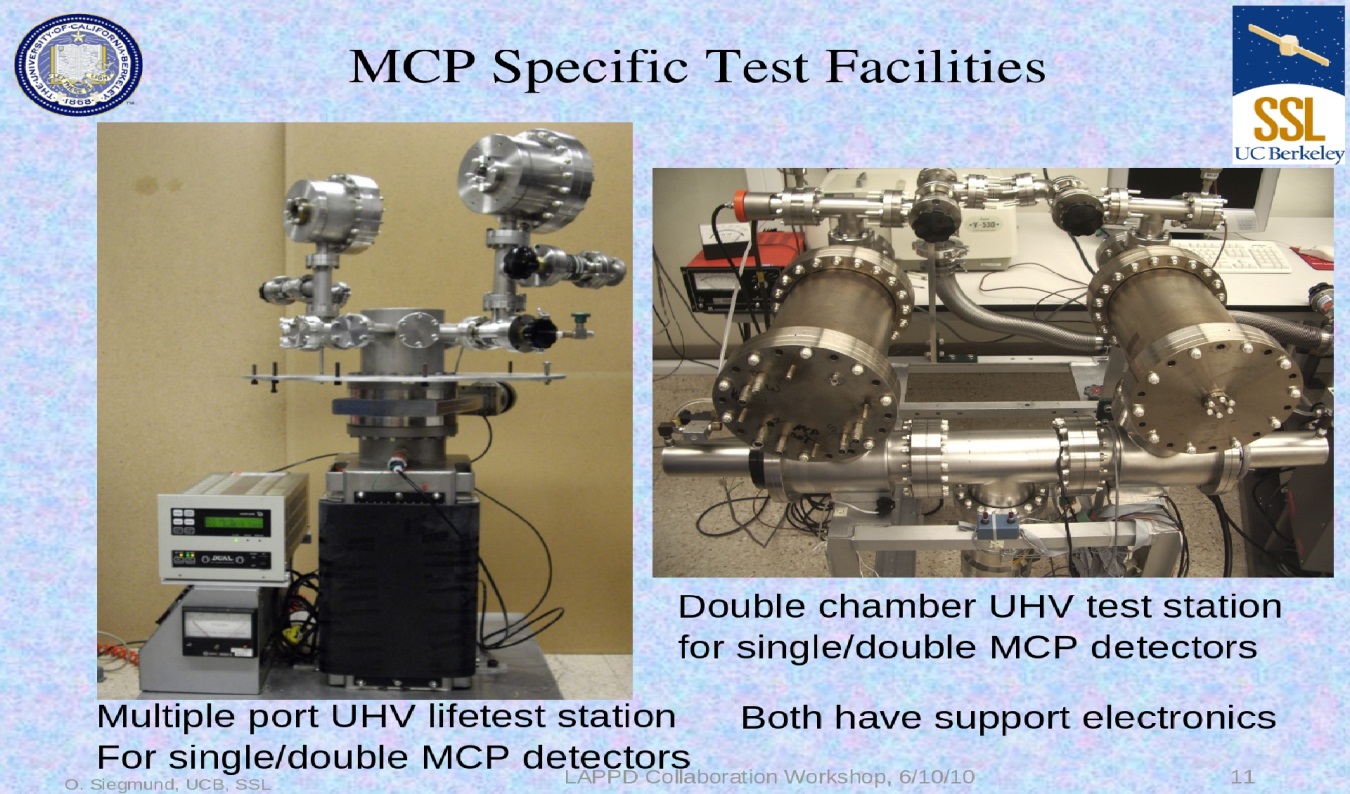 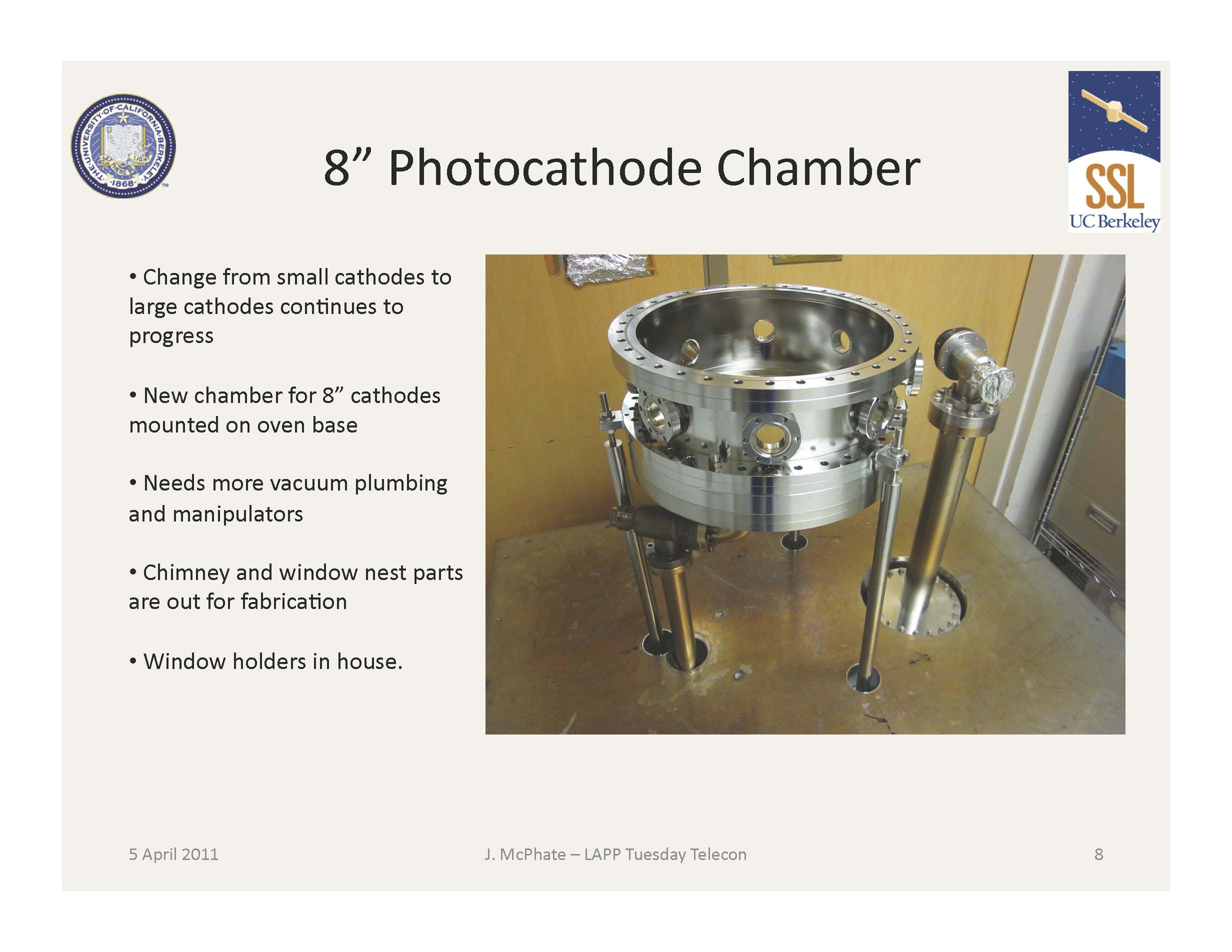 10/9/2011
7
ANT11 Drexel U
Microchannel Plates-4a
Performance:  First, the gain.  We see gains > 107  in a chevron-pair;
 > 105  in a single plate (attractive possibility for cost/simplicity)
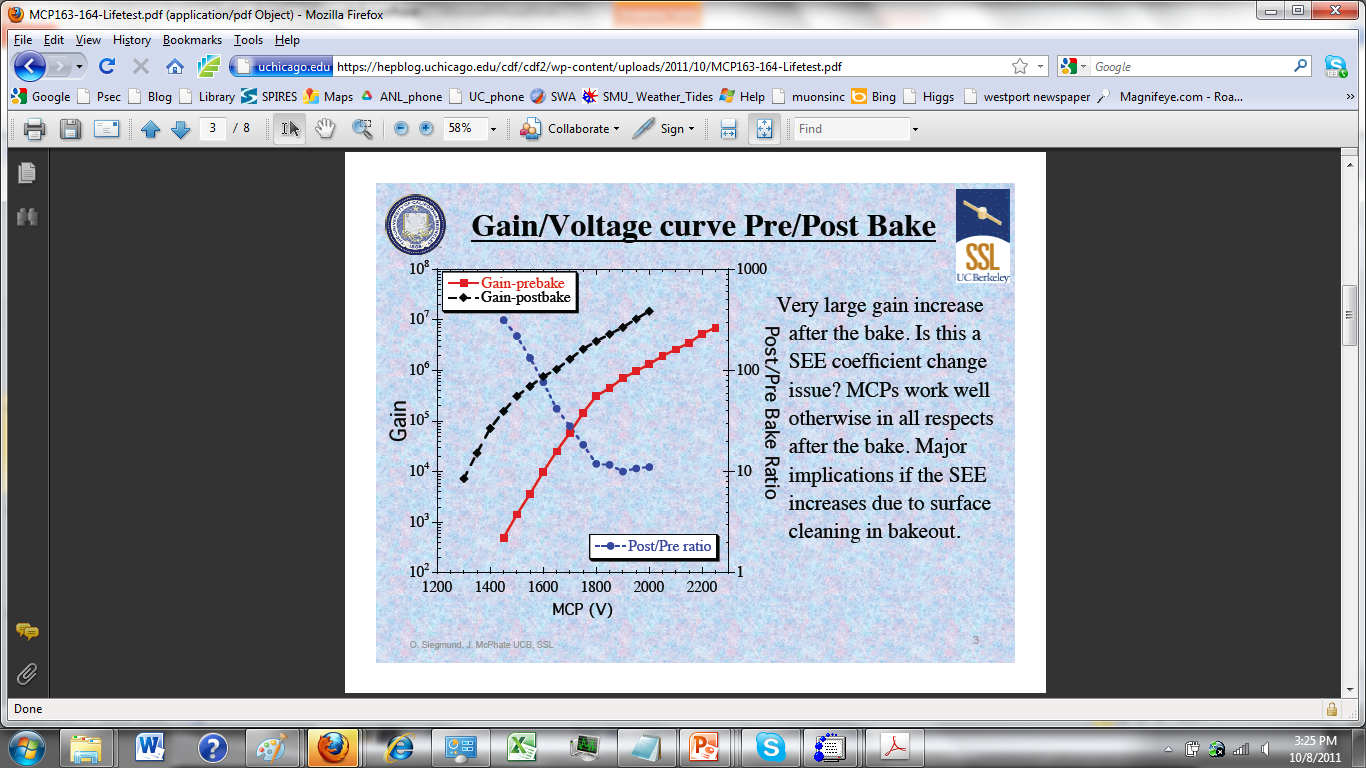 Ossy Siegmund, Jason McPhate, Sharon Jelinsky, SSL/UCB
10/9/2011
8
ANT11 Drexel U
Microchannel Plates-4b
Performance:
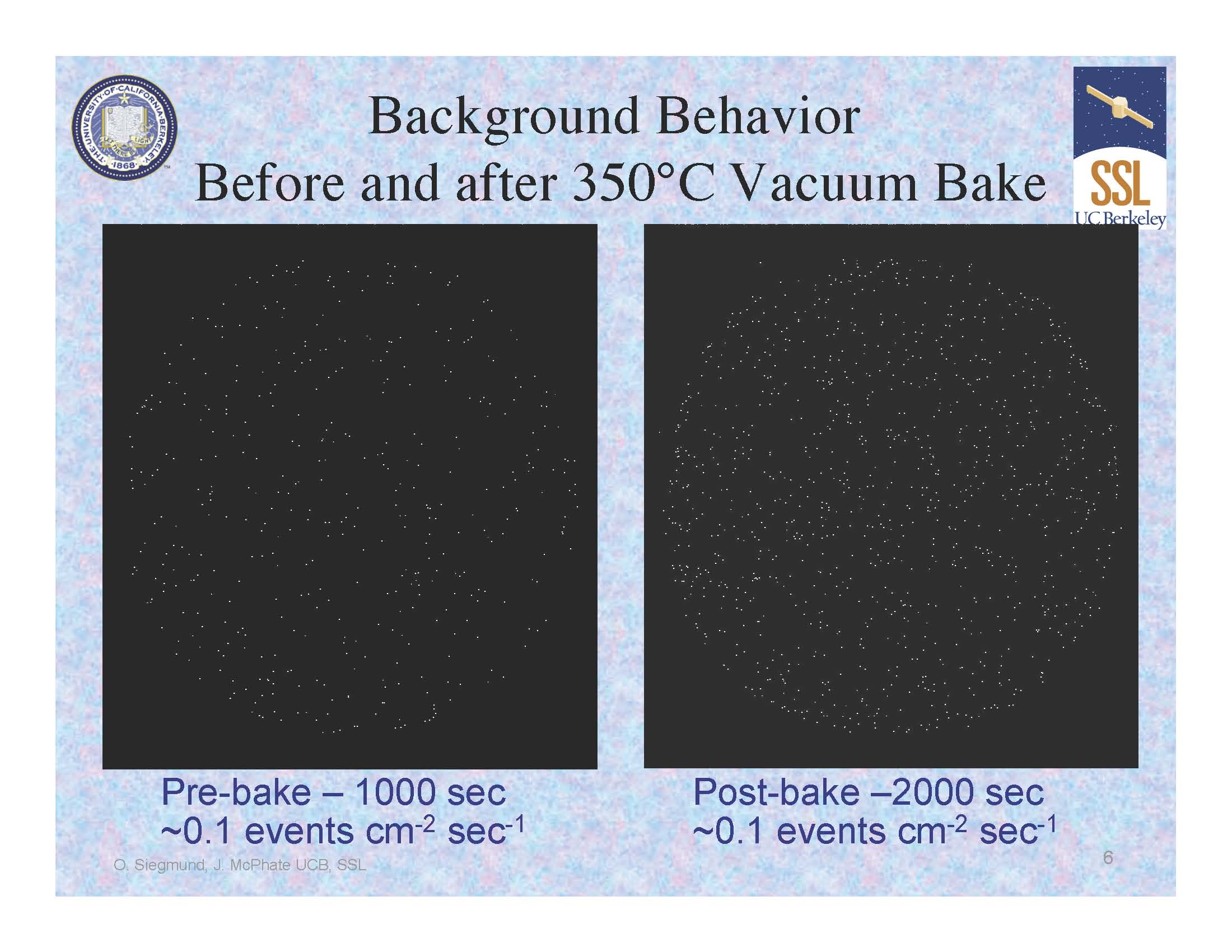 Noise (bkgd rate). 
<=0.1 counts/cm2/sec; factors of few > cosmics  (!)
Ossy Siegmund, Jason McPhate, Sharon Jelinsky, SSL/UCB
10/9/2011
9
ANT11 Drexel U
Microchannel Plates-4c
Performance:  Image quality, spatial resolution, uniformity:
Good uniformity; can resolve the multi boundaries in top plate (20microns)
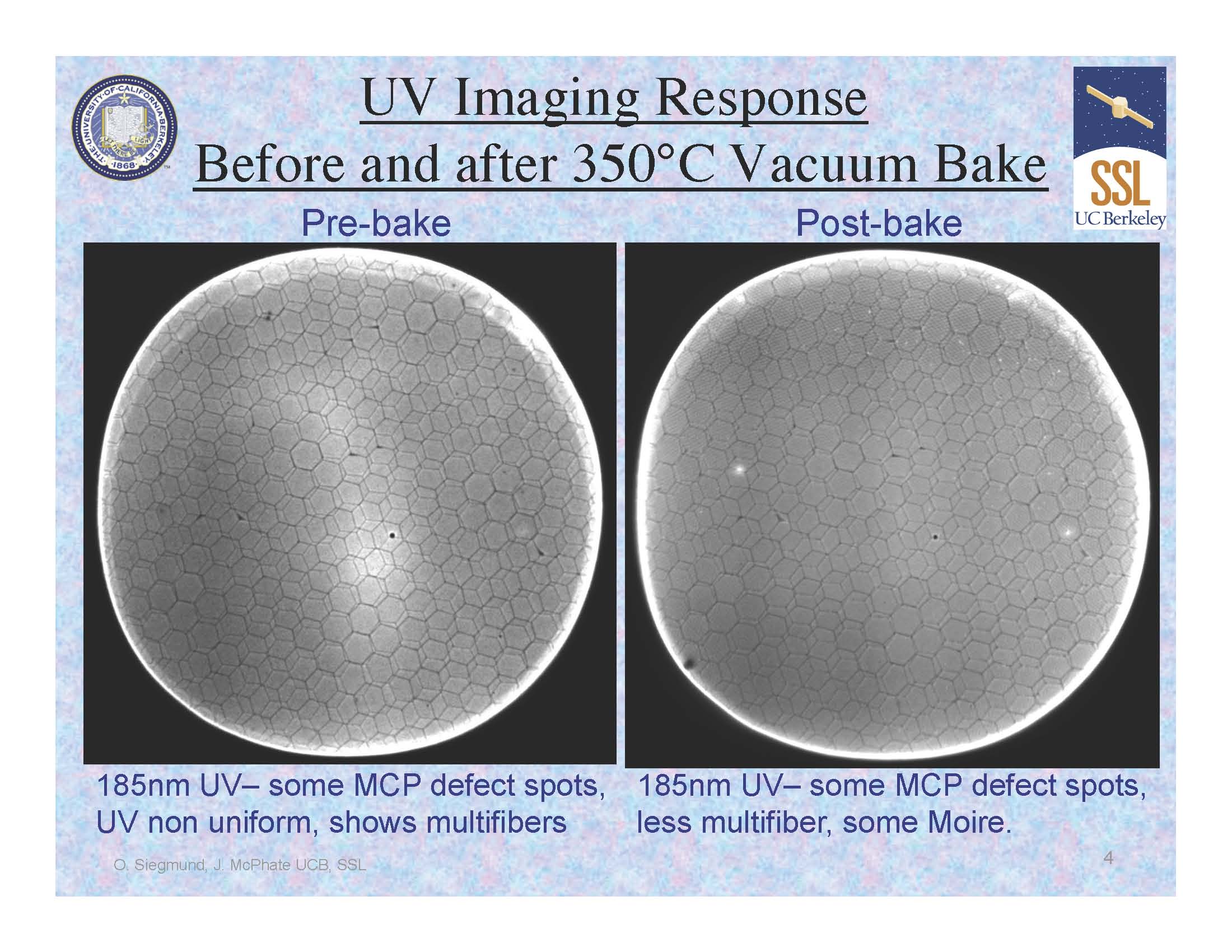 Ossy Siegmund, Jason McPhate, Sharon Jelinsky, SSL/UCB
10/9/2011
10
ANT11 Drexel U
Microchannel Plates-4d
Performance: burn-in (aka `scrub’)
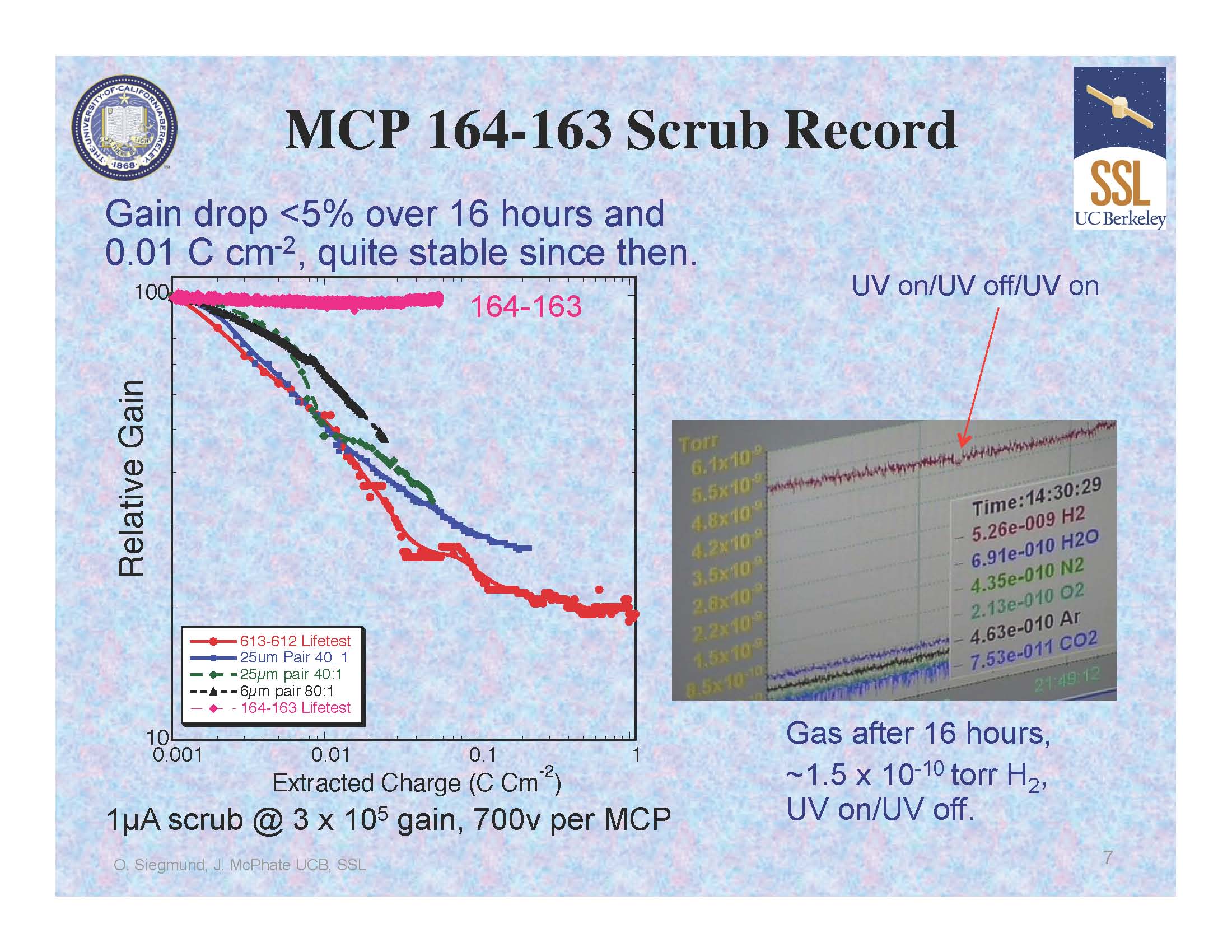 Measured ANL ALD-MCP behavior
(ALD by Anil Mane, Jeff Elam, ANL)
Measurements by
Ossy Siegmund, 
Jason McPhate, 
Sharon Jelinsky, SSL/UCB
Typical MCP behavior- long scrub-times
10/9/2011
11
ANT11 Drexel U
First Pulses From an 8” MCP (!)
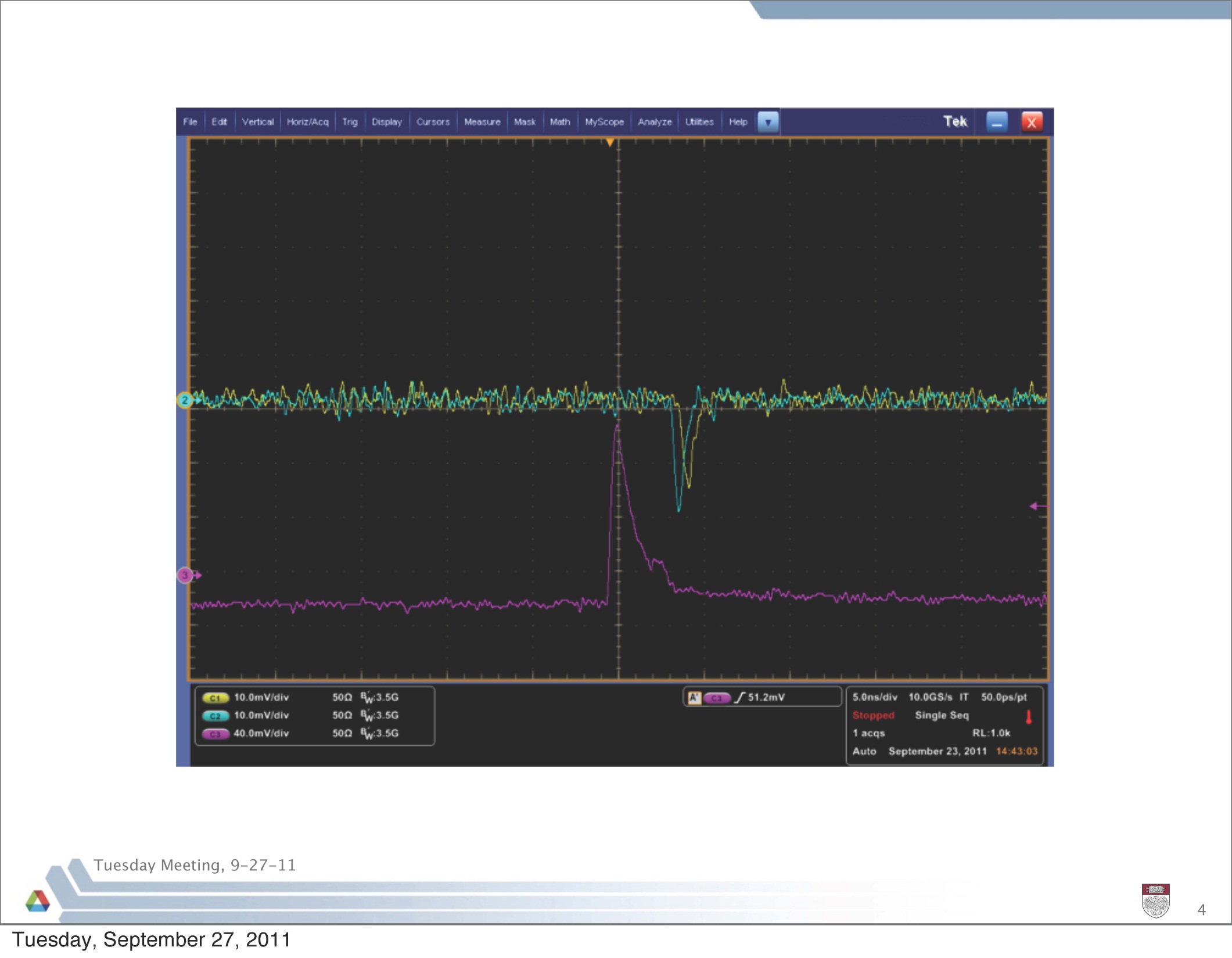 Caveats- this is the first time…
TDIITDs- don’t  over analyze this
Pulses from the 2 ends of an 8” anode strip
Matt Wetstein, Bernhard Adams, Razib Obaid, Sasha Vostrikov (ANL and UC)
10/9/2011
12
ANT11 Drexel U
First Pulses From an 8” MCP
Matt Wetstein, Bernhard Adams, Razib Obaid, Sasha Vostrikov (ANL and UC)
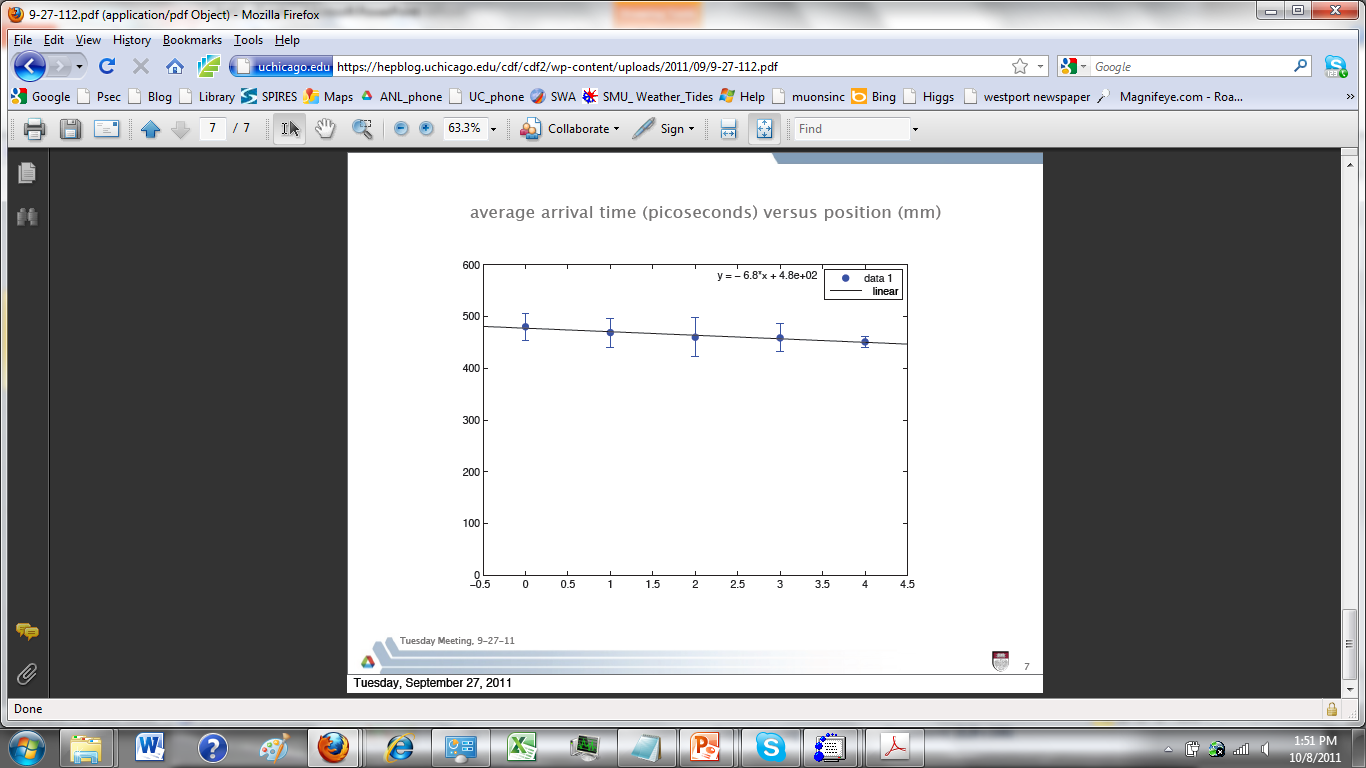 TOA (psec)
TrueError bar prob.
like this 
(ask Matt)

Note 
c= 0.3mm/ps
1/c=3.3 psec/mm
From the time difference of the 2 ends of the strip one gets the longitudinal position, from the average of the 2 ends the time (and of course from which strip(s) one gets the transverse position) => so have 2D at wall plus Time-of-Arrival
Position of laser (mm)
10/9/2011
13
ANT11 Drexel U
MCP Prognosis
Incom has made great strides in making substrates- the 3-pt joint of the multis seems solved; some cleaning issues remain and are being worked on

Strong UHV test facilities have been constructed at SSL and ANL (this was a big effort- UHV isn’t fast or easy- requires real infrastructure)

ALD development has a 1st-generation baseline that shows high gain, low noise, and short burn-in (ALD: Anil Mane and Jeff Elam, ANL)

Transferring knowledge gained from hundreds of 33mm plates to 8” plates and Beneq machine now (Anil Mane and Jeff Elam, ANL)


Fast turn-around electroding  has turned out to be an issue- we have attacked now on parallel fronts (this was a surprise)

We have started a program with Incom to produce more blocks to get enough 8” plates for a first-round of users in the field (see slide 4 for the customers)
10/9/2011
14
ANT11 Drexel U
PhotocathodesSubject of next talk by Klaus- touch on here only briefly
LAPPD goal- 20-25% QE, 8”-square
2 parallel efforts: SSL (knows how), and ANL (learning)
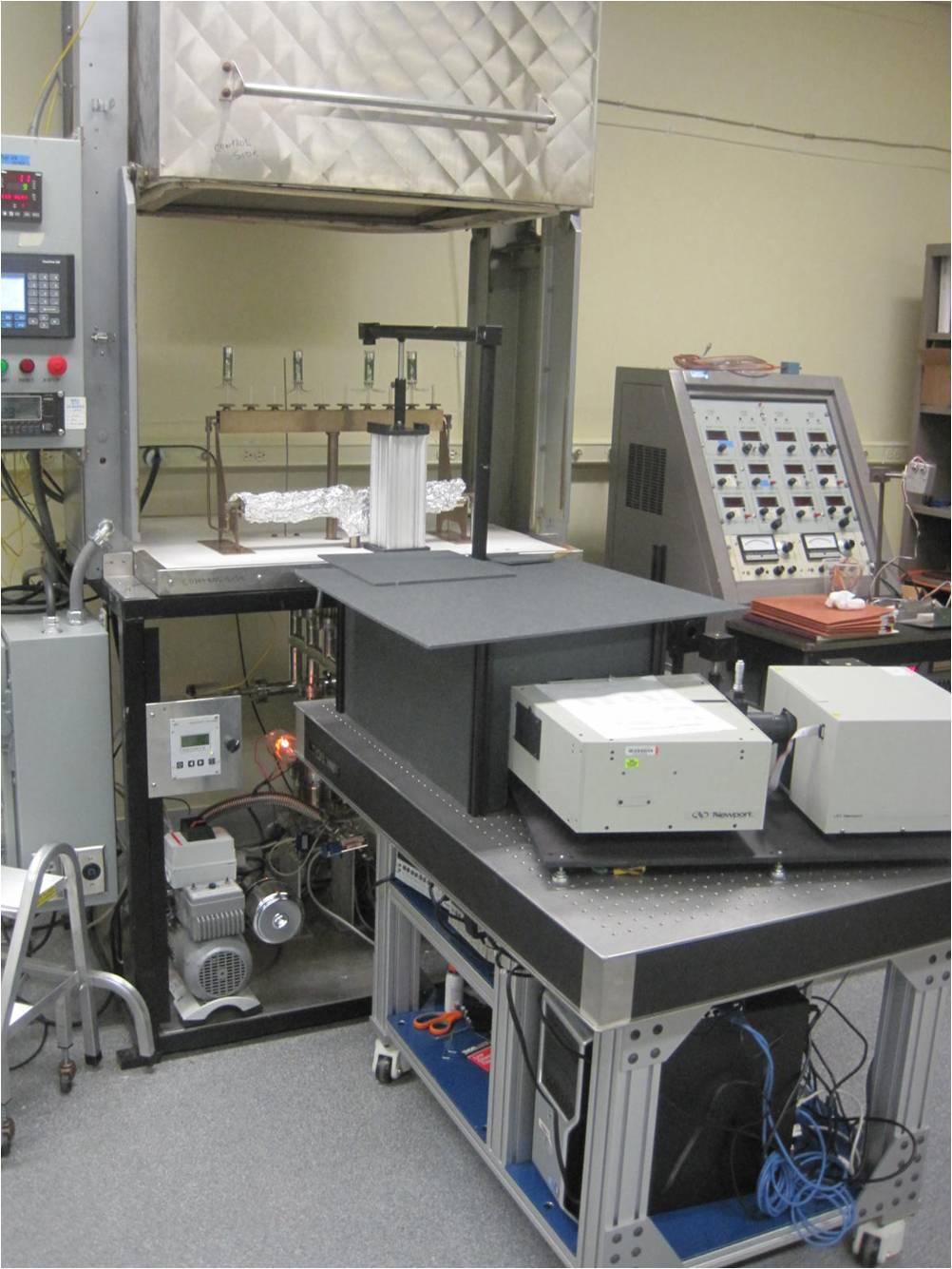 ANL
Optical stand
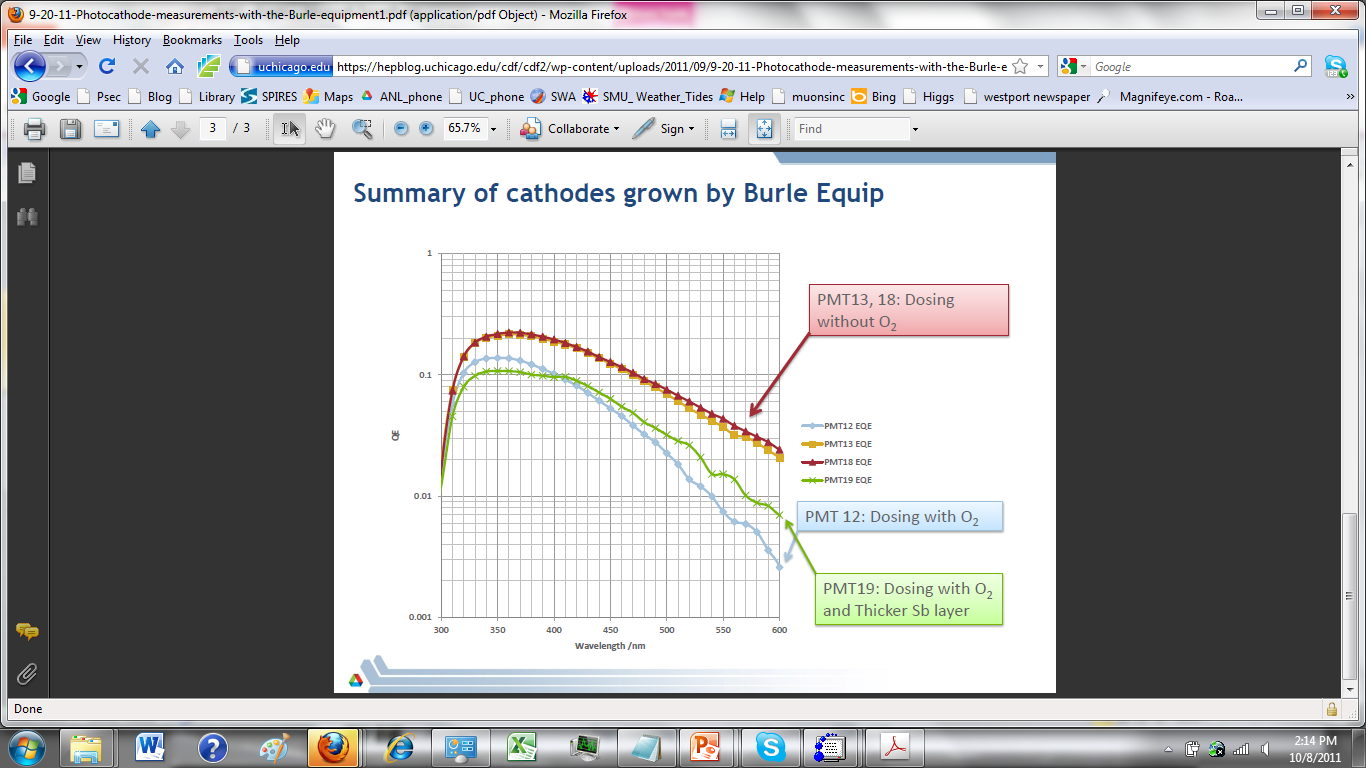 First cathodes made at ANL
Burle commercial 
equipment
10/9/2011
ANT11 Drexel U
15
Photocathodes- 2Subject of next talk by Klaus
SSL has years of experience making bialkali photocathodes-
They are our treasury bonds (Swiss francs?)  in the LAPPD `portfolio of risk’
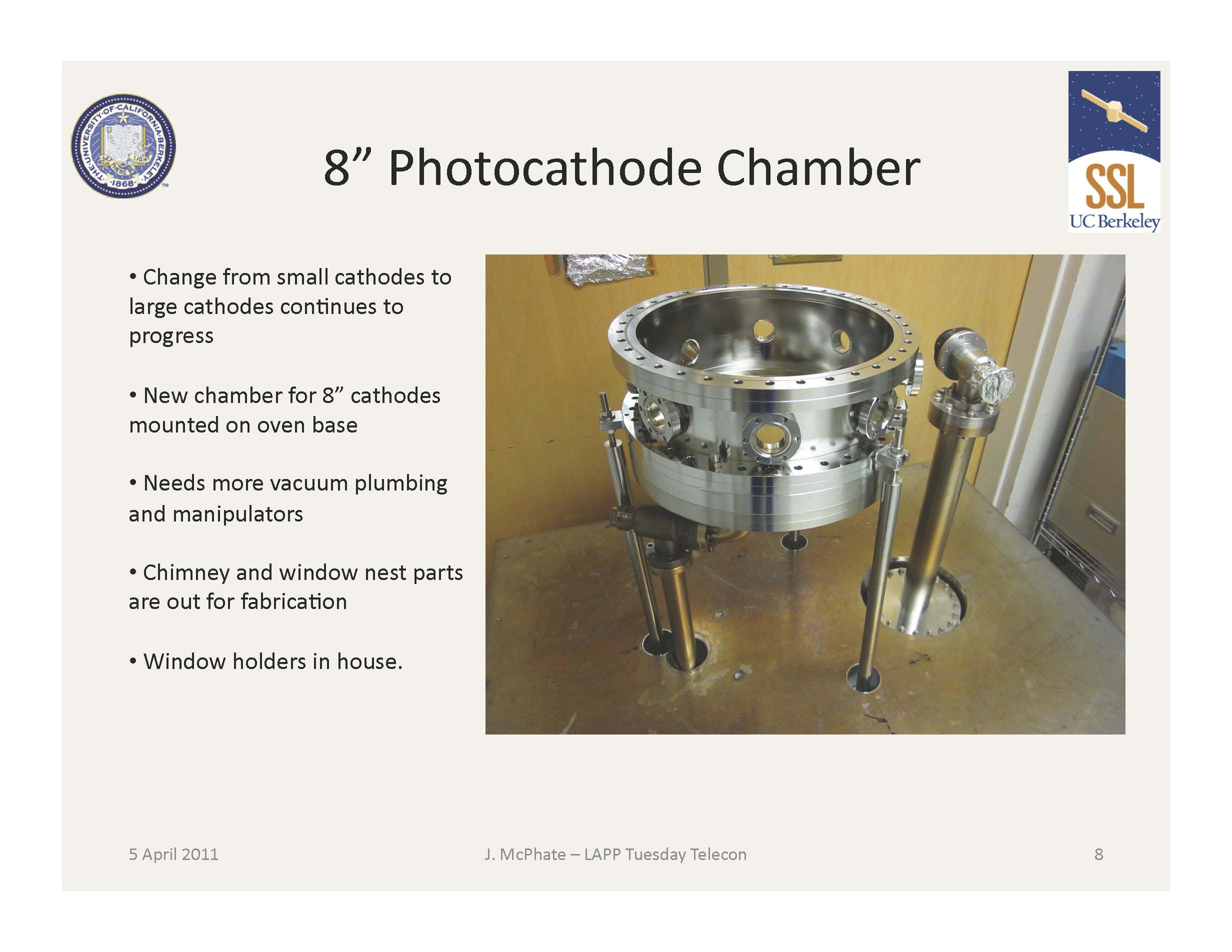 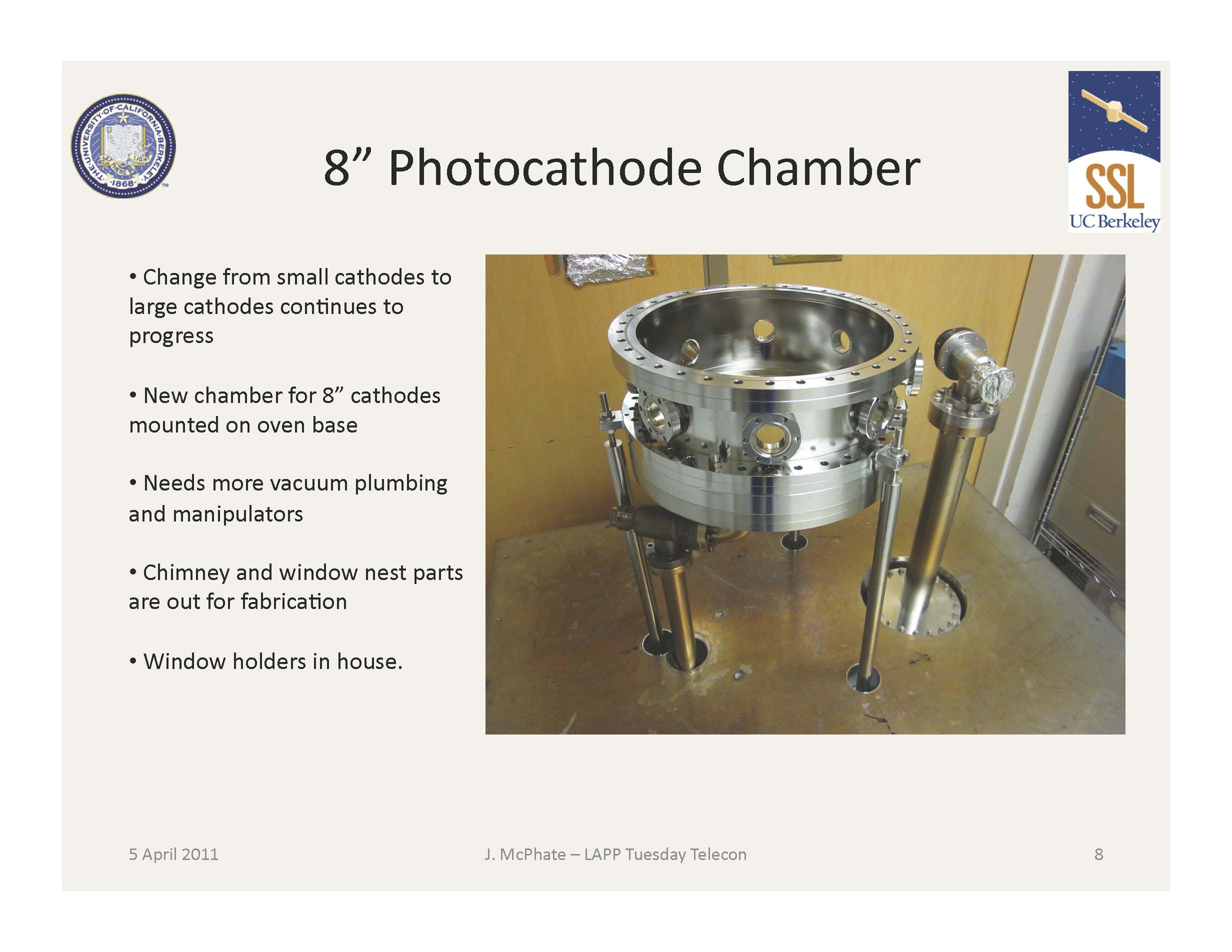 10/9/2011
ANT11 Drexel U
16
Photocathodes
But longer-term, we have started a  broadly collaborative program outside of LAPPD on high QE (goal: > 50% QE) cathodes and tuning spectral response (LDRD funds now- ideal flagship for a (the)  Natl. Detector Center
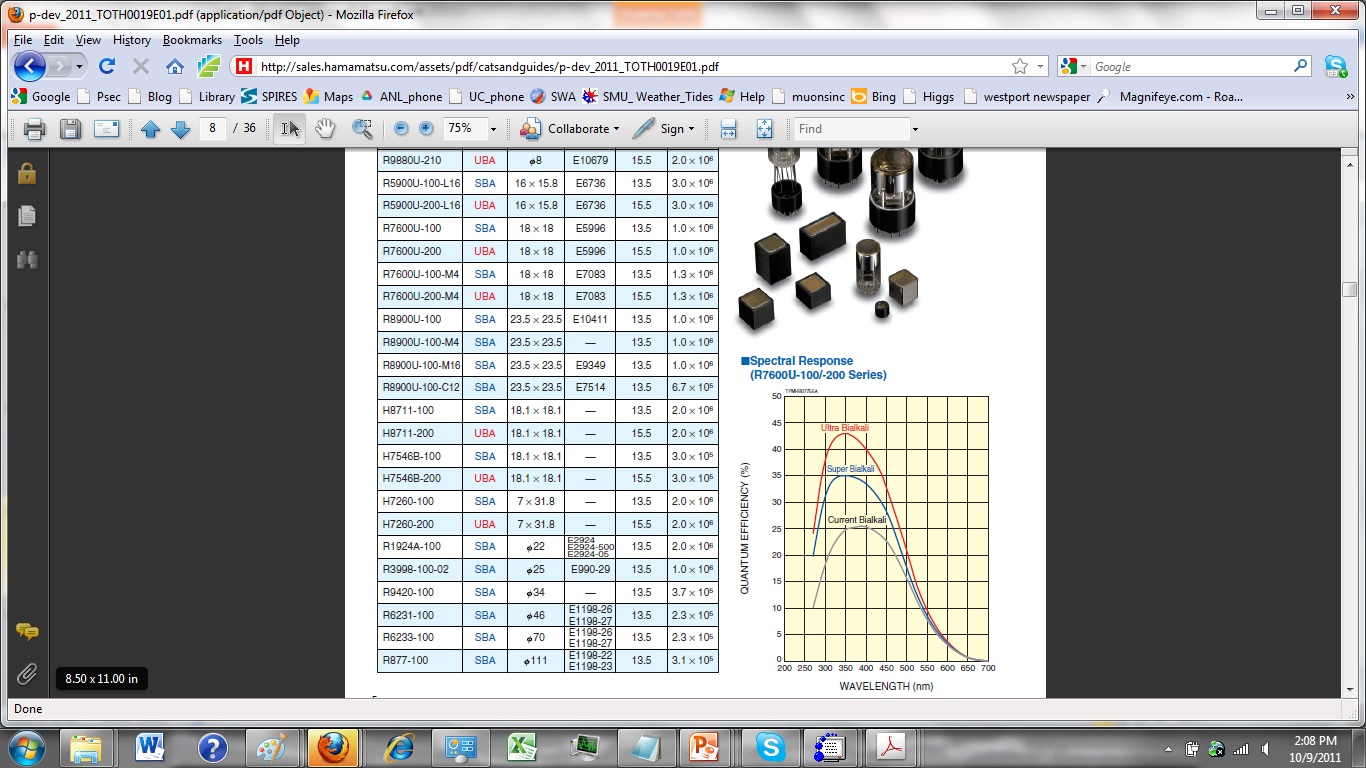 Ultra (UBA)-40%@400nb
Hamamatsu
bialkalis
Super(SBA)-34%@400nb
Conv. BA-25%@400nb
Q
Note shift in peak 
QE from conventional
BA to SBA and UBA
10/9/2011
ANT11 Drexel U
17
Photocathodes
An obvious question to this audience is:
What are the economics of QE vs PMT area at constant bang-for-buck in a) CPV, and b) proton?
For example, going from 25%QE to 50%QE would allow going from a 7” tube to a 5” tube at constant photons*

Alzo, a Winston cone for a 5” tube is easier and smaller than one for a 7” tube (tho not for a  wavelength-shifting plate?)

* Note `constant photons ‘doesn’t apply to time-position-sensitive detectors like LAPPD
Q
Crudely, put, “what’s QE worth to you in $?”
Electronics and IntegrationSubject of next talk by Eric - touch on here only briefly
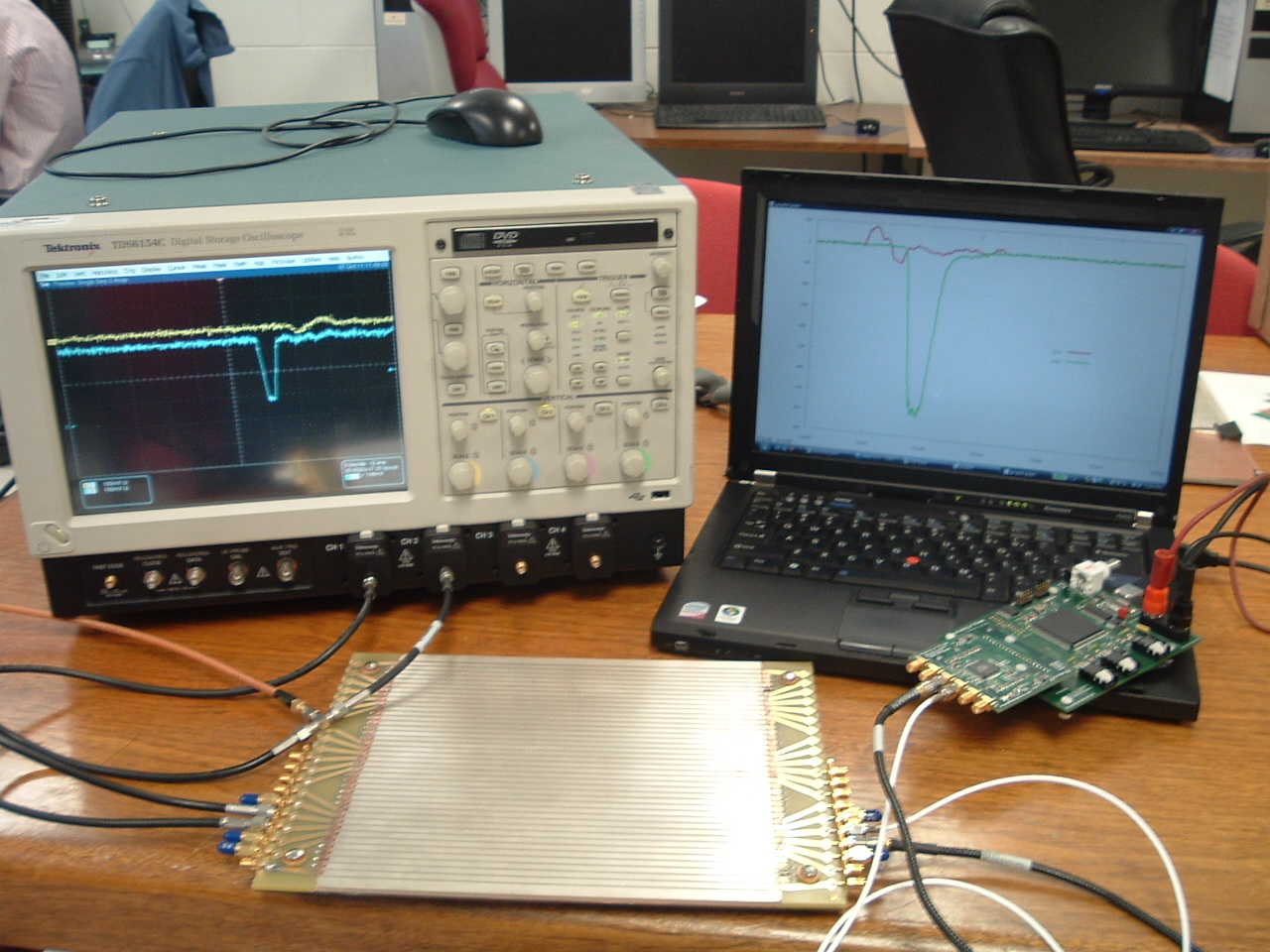 Real digitized traces from anode
20 GS/scope
4-channels (142K$)
17 GS/PSEC-4 chip
6-channels ($130 ?!)
10/9/2011
ANT11 Drexel U
19
Hermetic Packaging
Have moved to a tile/tray design: tray has all the electronics; only connections to tiles are HV and ground
Tiles are glued with spray glue to tray
HV divider chain is made with ALD
No pins through glass
Tile is plate glass
Anode strips connect
Modular; simple
Top seal is cold (ANL)
    Hot (SSL)
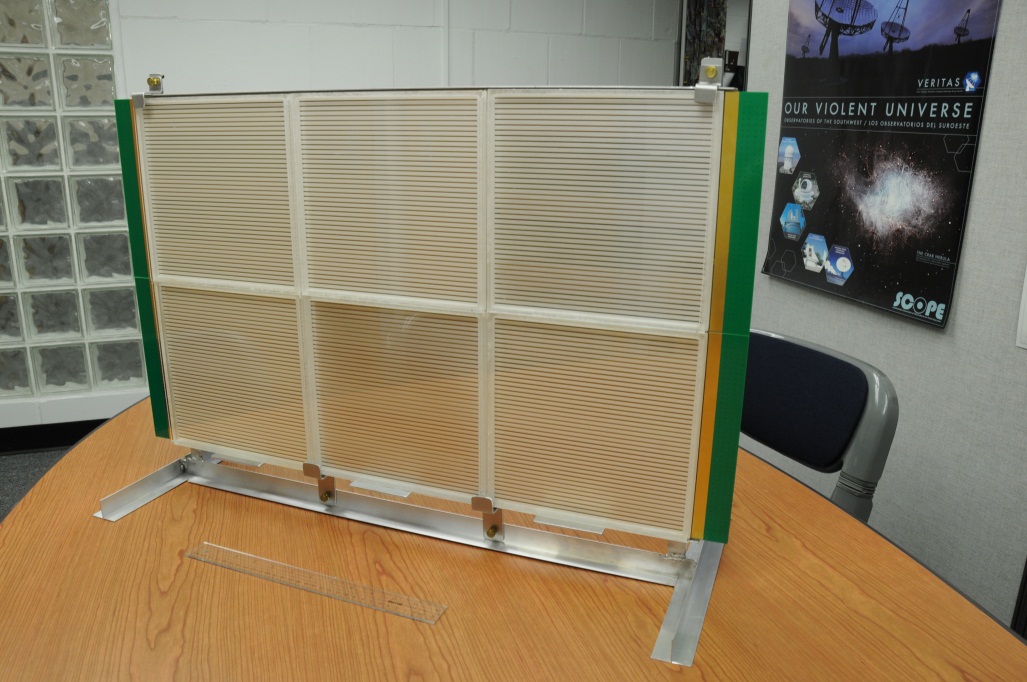 10/9/2011
ANT11 Drexel U
20
Hermetic Packaging
ANL/UC Glass Package
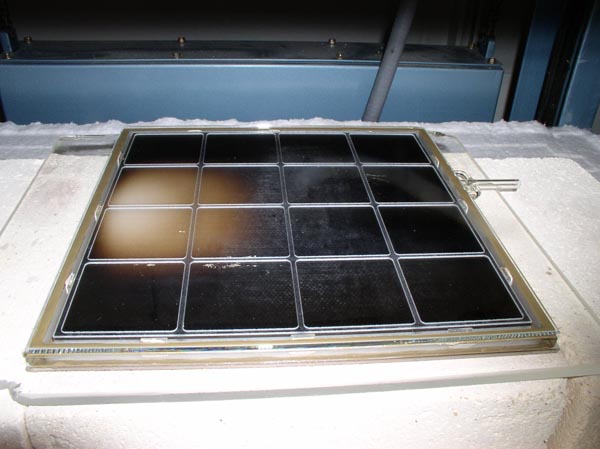 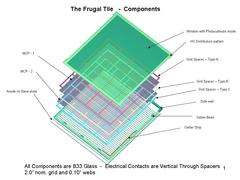 Glass package showing ALD-coated 8” MCP, grid spacer, bottom seal
(apologies for blurriness)
10/9/2011
ANT11 Drexel U
21
Hermetic Packaging
SSL Ceramic  Package (2 parallel paths)
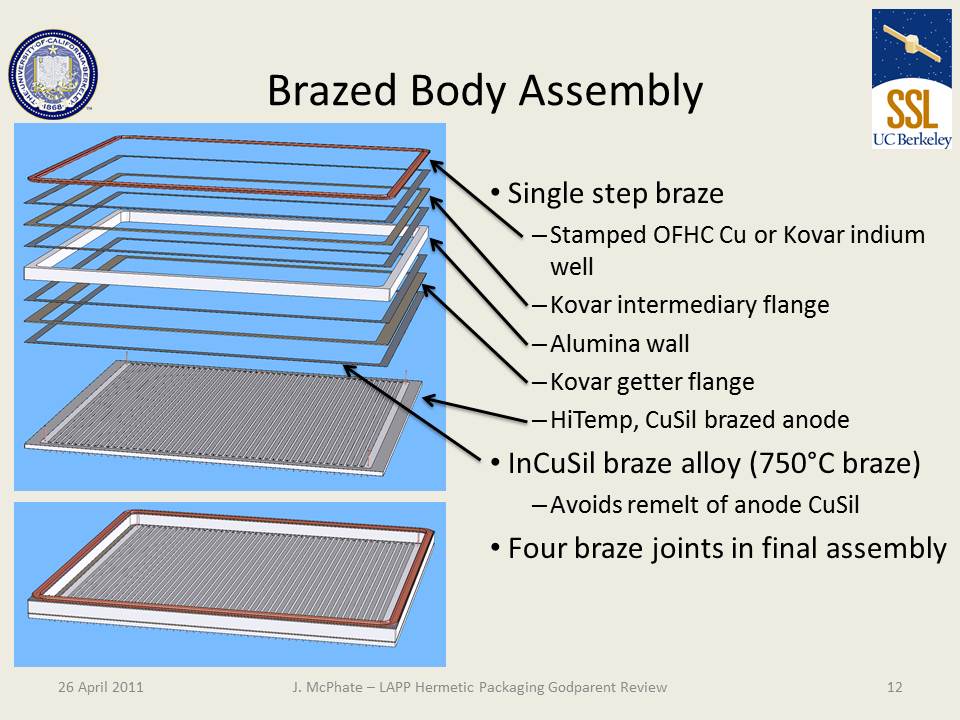 10/9/2011
ANT11 Drexel U
22
Hermetic Packaging
We have solved sealing over the anode strips
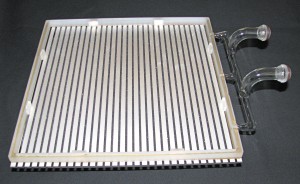 Bottom seal by Joe Gregar, ANL  master glass-blower with help from Michael Minot (Minotech, Incom) and Ferro Corp
10/9/2011
ANT11 Drexel U
23
Hermetic Packaging
Top Seal and Photocathode- this year’s priority
3 parallel paths
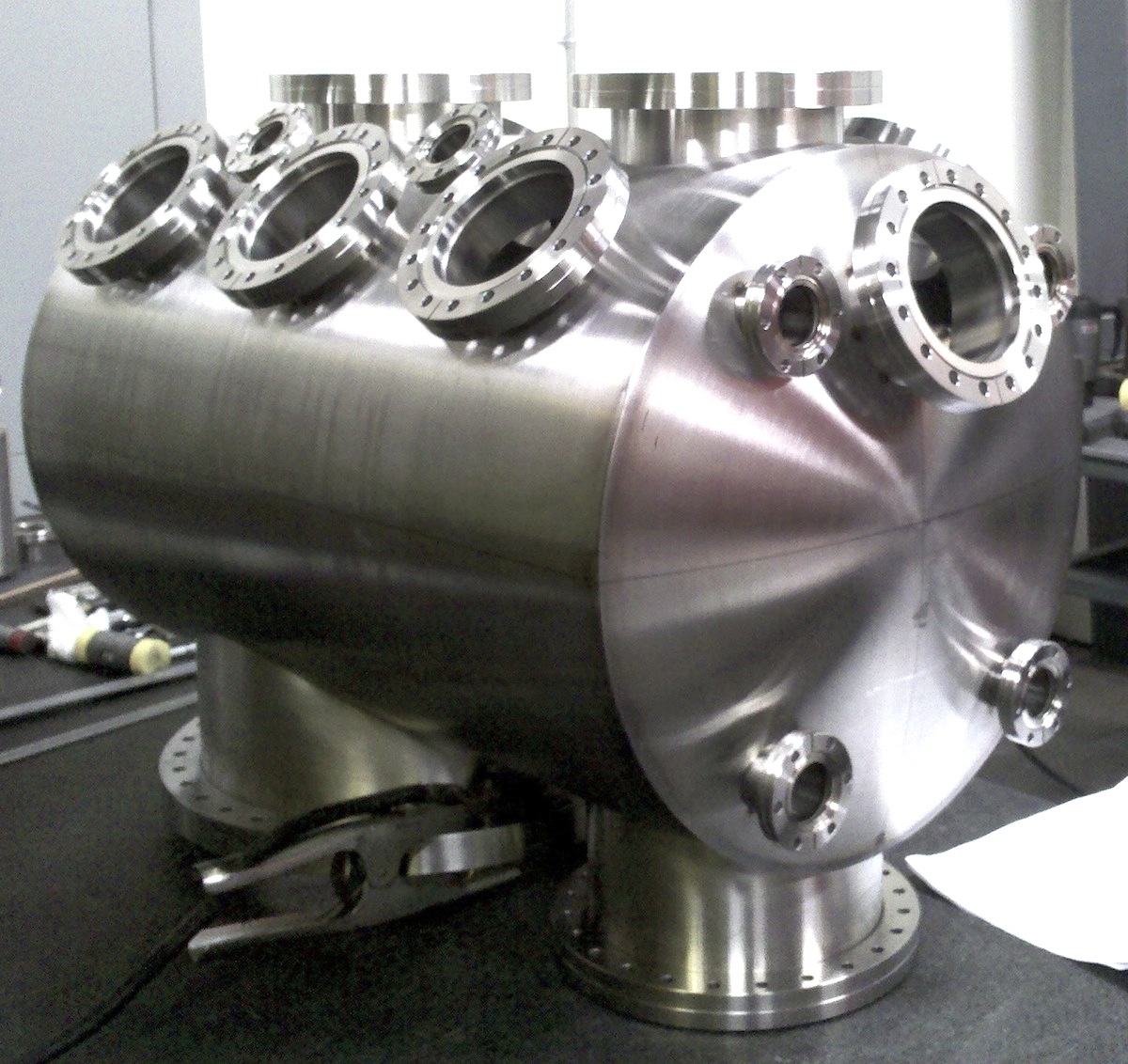 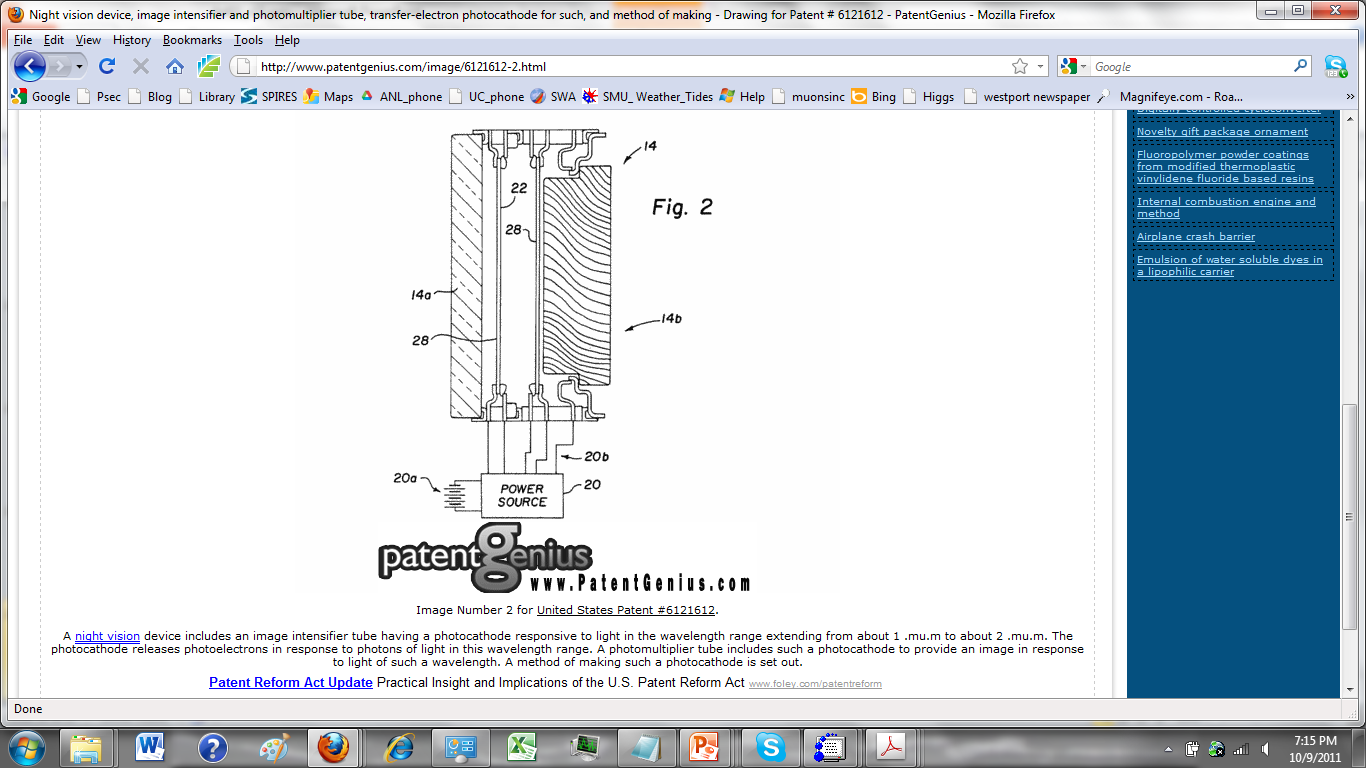 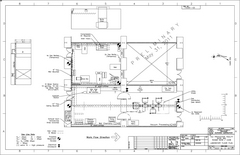 Tile Development Facility at ANL
Production Facility at SSL/UCB
Commercial RFI for 100 tiles
(Have had one proposal for 7K- 21K tiles/yr)
10/9/2011
ANT11 Drexel U
24
Some Neutrino specific aspects
The ALICE TPC:
Drift electrons onto wires that measure where and when for each electron.

We drift photons-good time resolution would buy nothing if one integrated over a whole (blue) TPC sector- ie didn’t correlate when and where
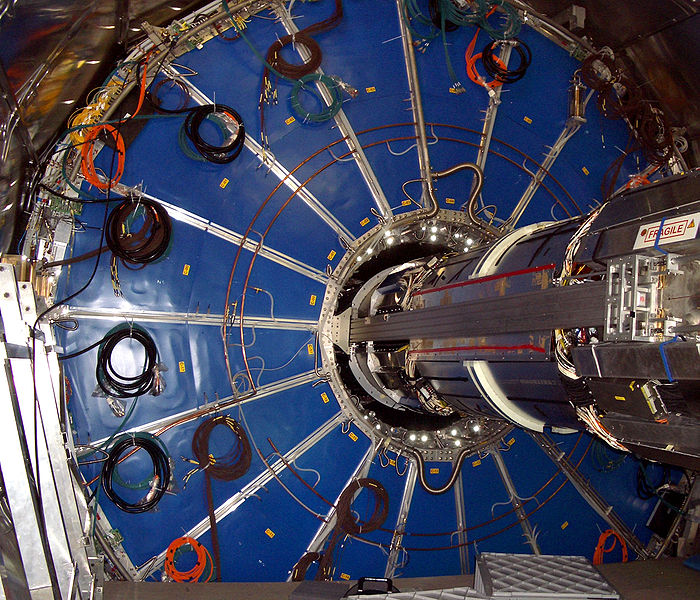 when and where
Same holds with water cherenkov-see matt’s talk
Daniel Boone
Proposal (LDRD) to build a little proto-type to test photon-TPC ideas and as a simulation testbed
`Book-on-end’ geometry- long, higher than wide
Close to 100% coverage so bigger Fid/Tot volume
Dx, Dy << 1 cm
Dt < 100 psec
Idea: to reconstruct vertices, tracks, events as in a TPC (or, as in LiA).
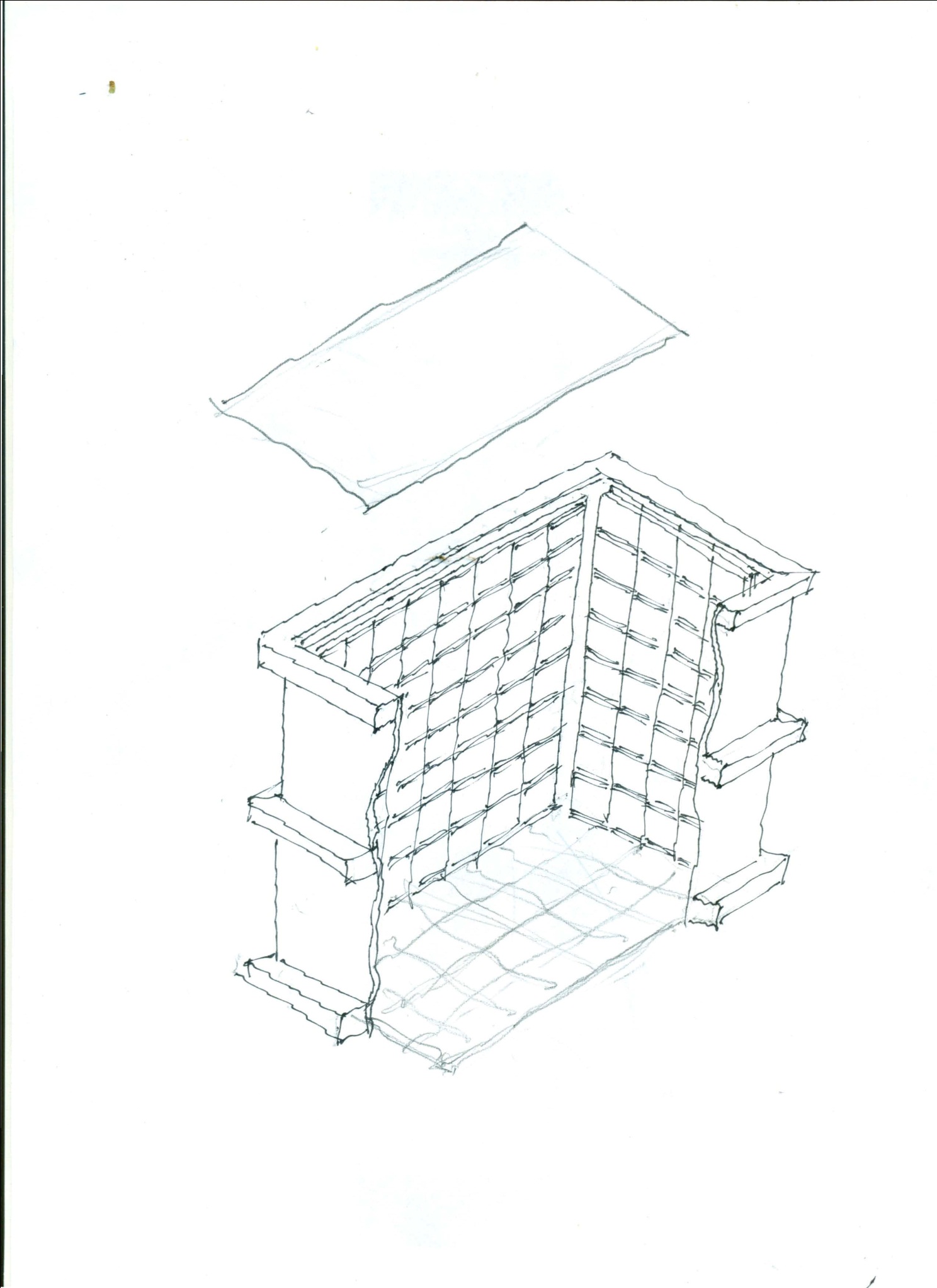 2 m
n
2 m
See Matt’s talk tomorrow
1 m
10/9/2011
ANT11 Drexel U
26
The End
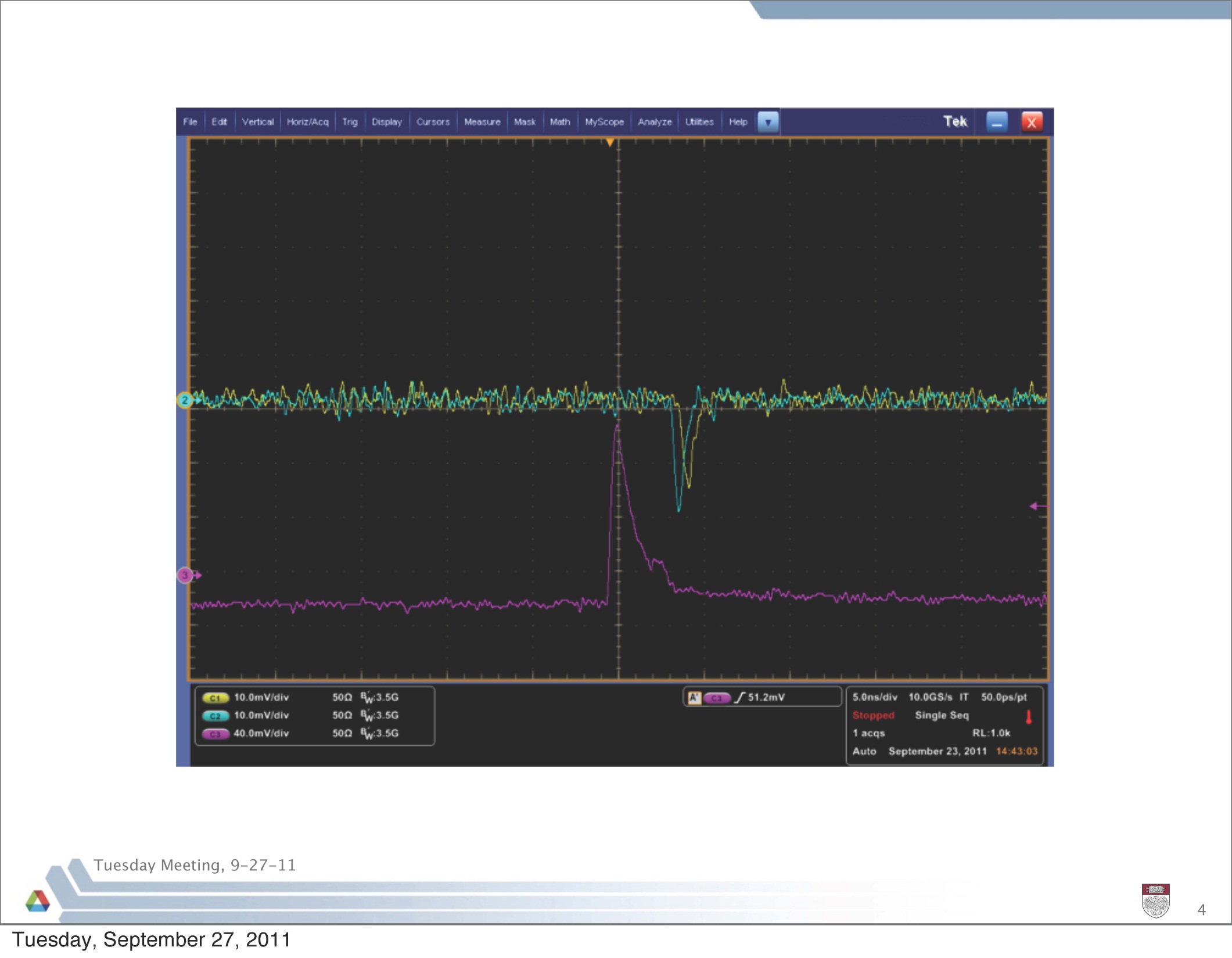 Pulses from the 2 ends of an 8” anode strip
10/9/2011
27
ANT11 Drexel U
Backup slides
10/9/2011
ANT11 Drexel U
28